Control room
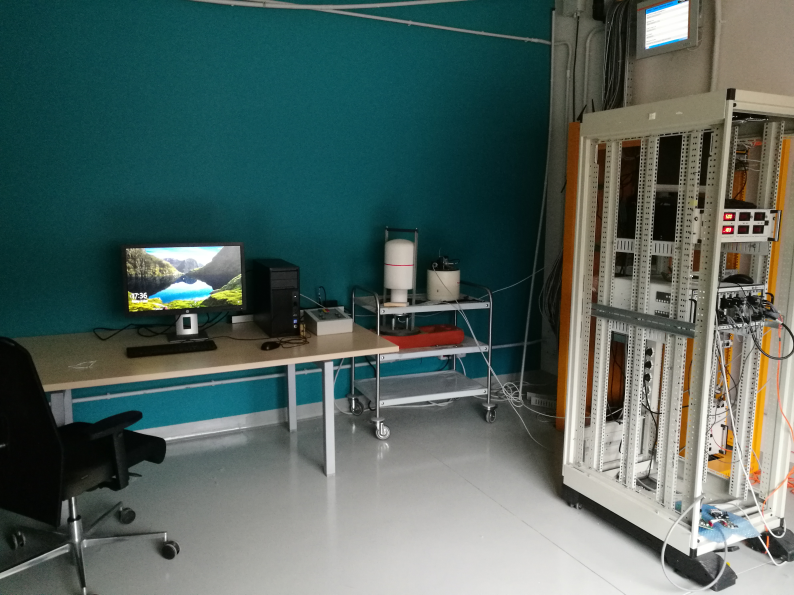 Carpenteria
Con ritardo, fatica e la necessità di qualche correzione è arrivata in fondo la fornitura dalla Sardegna…
[Speaker Notes: Errori di realizzazione, ritardi, statini assurdi…]
Magnets aligned and displaceable
Repeatability < 0.05
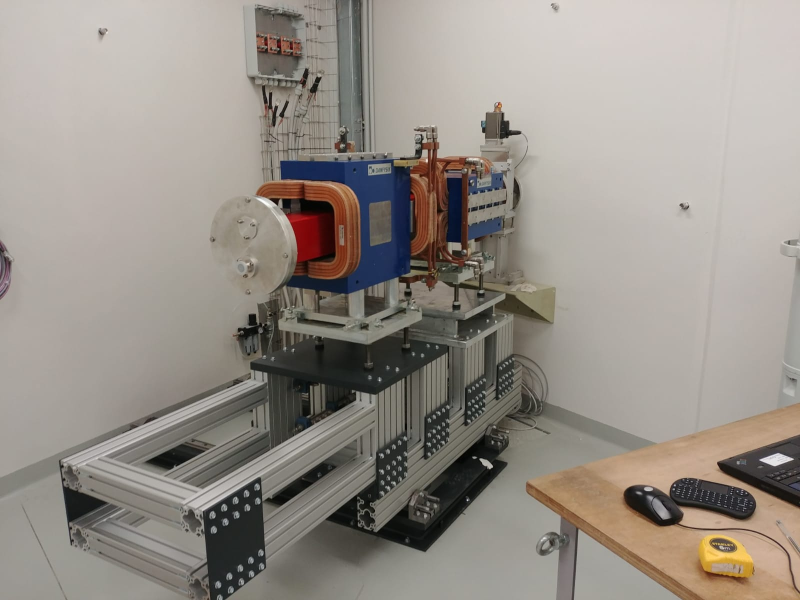 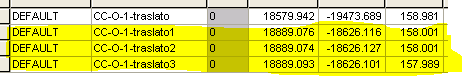 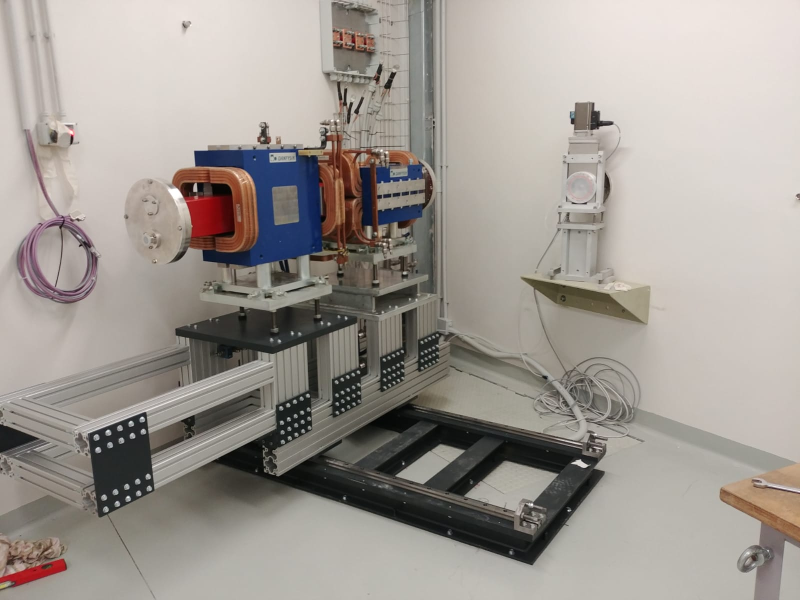 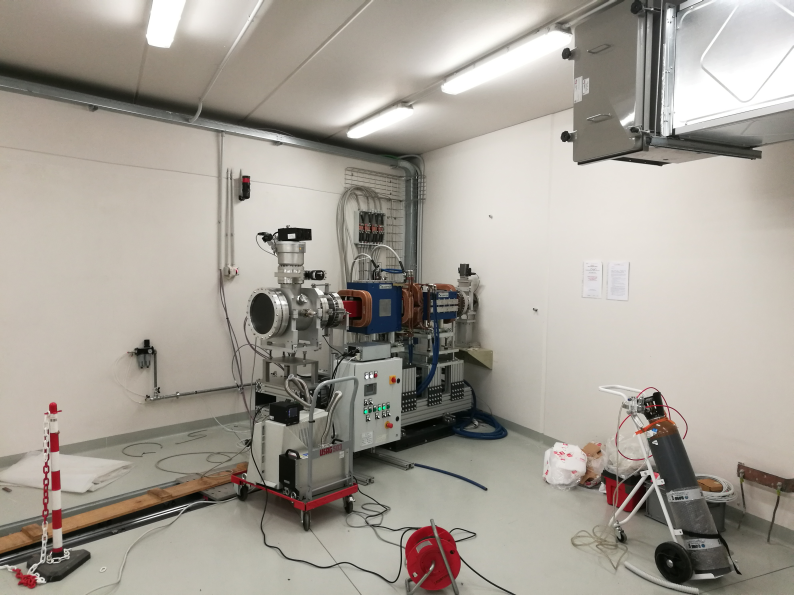 Connections
Water, power and vacuum connected
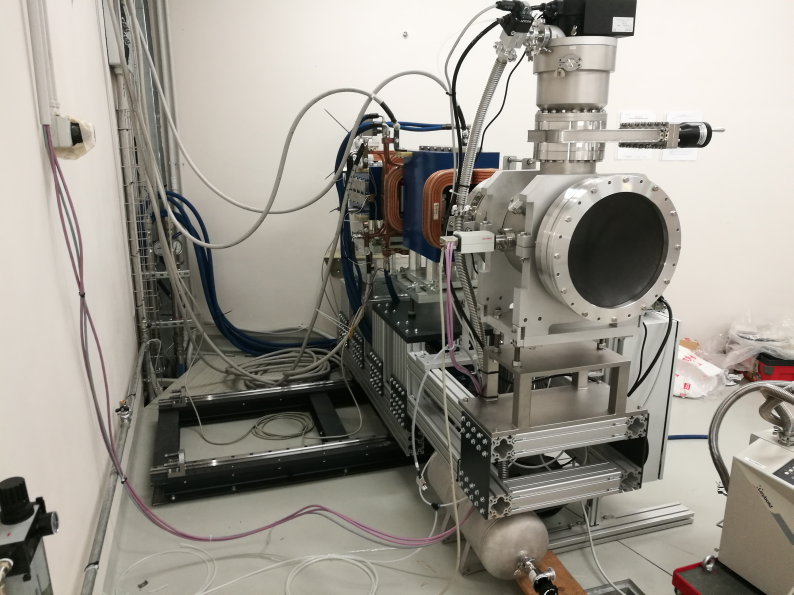 Dose delivery rails aligned
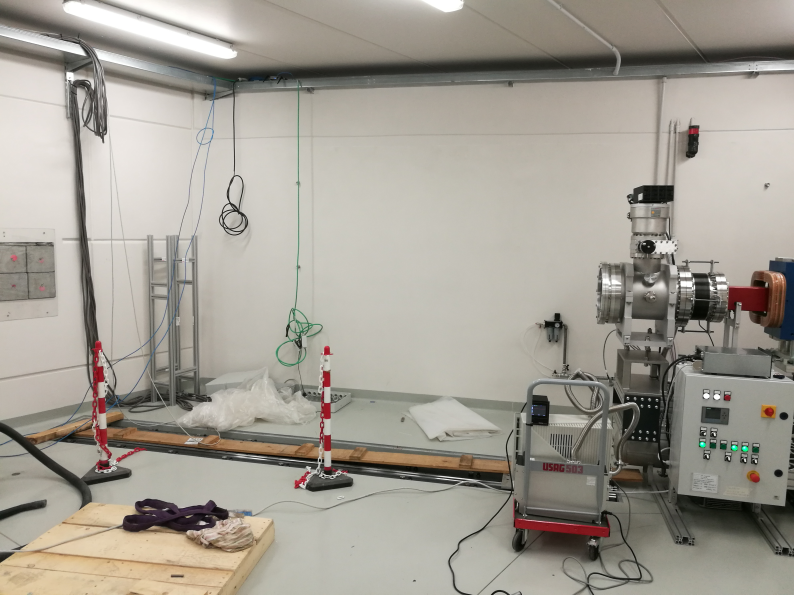 UTA-Temporary ventilation
Manifestazione di interesse pubblicata
Iniziamo con ventilazione temporanea
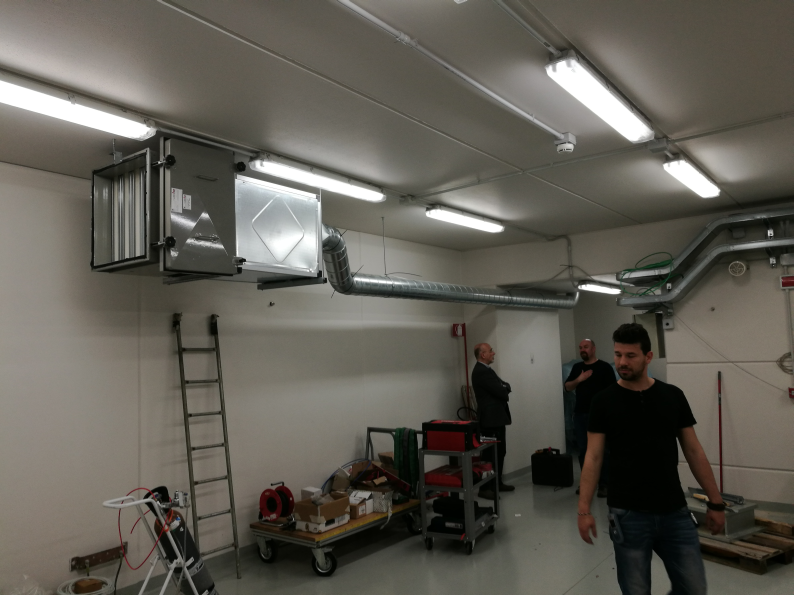 SIS
Check list fatta
Un paio di miglioramenti identificati da far implementare, ma niente di bloccante

Documentazione in progress
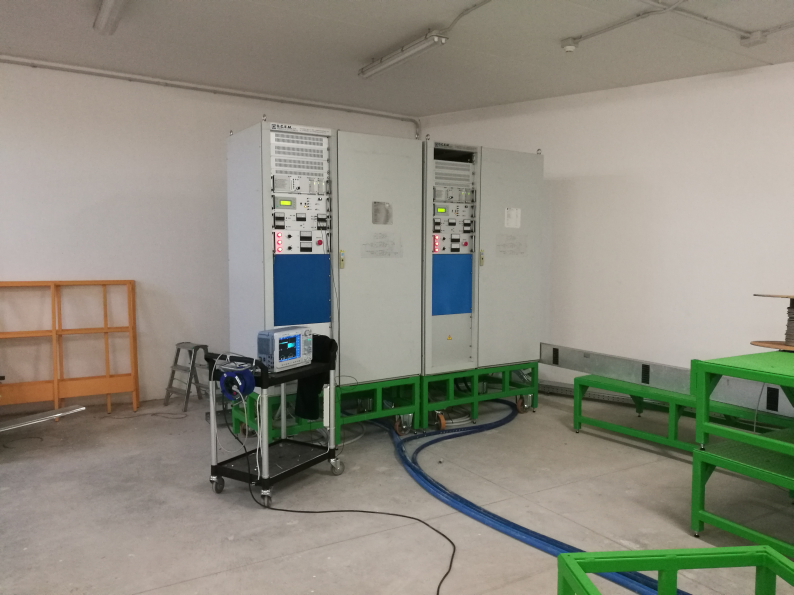 Sala PS2
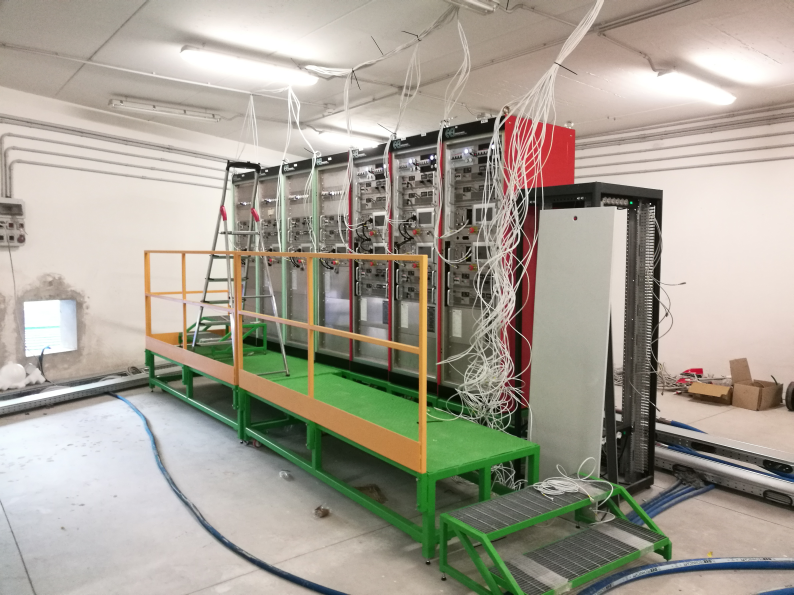 Commissioning imminente
In attesa di documentazione da ESA per avviare scia antincendio
Primo fascio previsto sabato 18 (tenendo le dita incrociate per la scia)
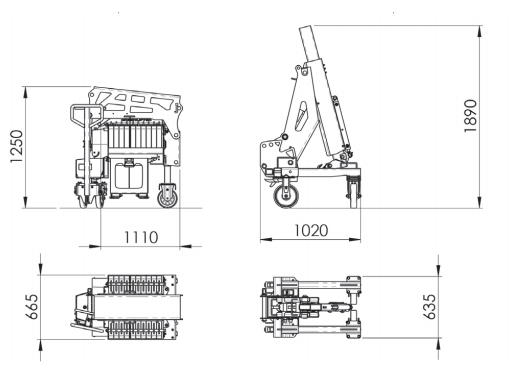 Gru
In attesa di offerta per soluzione 
alternativa (molto flessibile, 
passa ovunque, non ci sono problemi
di interferenza con cavi e simili,
trasportabile in ascensore…)
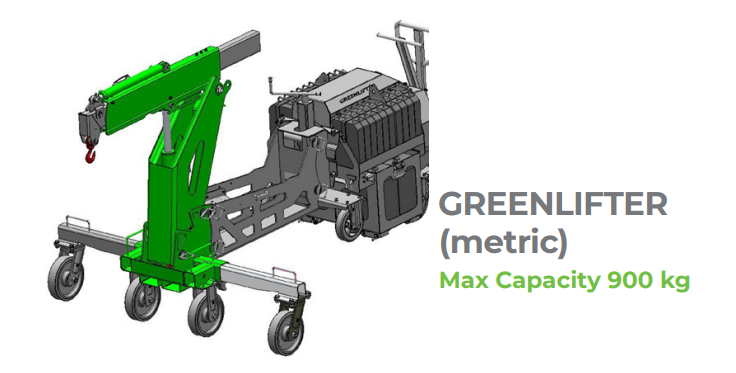